সবাইকে স্বাগতম
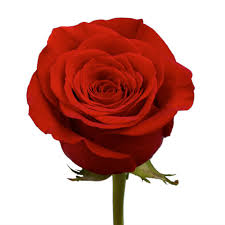 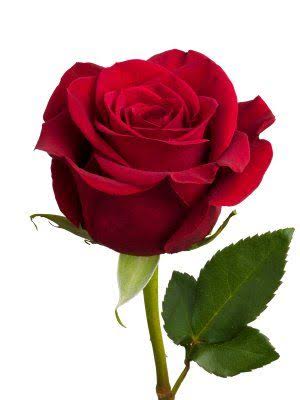 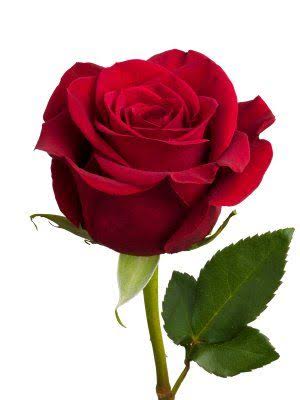 শিক্ষক পরিচিতি
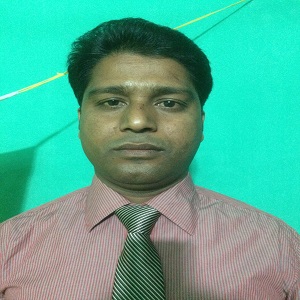 মোঃ শওকত আলী
সহকারী শিক্ষক
বিষ্ণুপুর সরকারি প্রাথমিক বিদ্যালয়
তারাগঞ্জ, রংপুর।
পাঠ পরিচিতি
শ্রেণি : দ্বিতীয় 
বিষয় : বাংলা
পাঠ : নানা রঙের ফুলফল
পাঠ্যাংশ : আমাদের দেশ ........ সাদা। 
সময় : ৪০ মিনিট
তারিখ : ২১/০৩/২০২০ খ্রিঃ
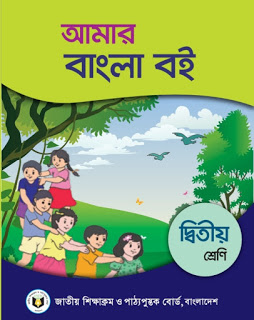 শিখনফল
৩.২.১  পরিচিত ফুল সম্পর্কে শুনে বুঝতে পারবে। 
১.১.১   শব্দে ব্যবহৃত বাংলা যুক্তবর্ণের ধ্বনি স্পষ্ট 
          ও শুদ্ধভাবে বলতে পারবে। 
৩.২.৩  পরিচিত রং সম্পর্কে শুনে বুঝতে পারবে।
১.৩.১   যুক্তব্যঞ্জন পড়তে পারবে।
১.৪.১   যুক্তব্যঞ্জন ভেঙে লিখতে পারবে।
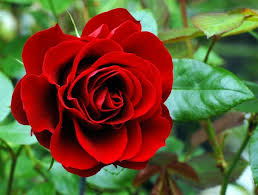 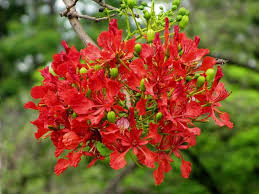 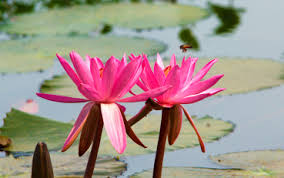 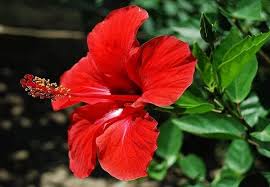 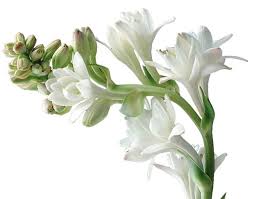 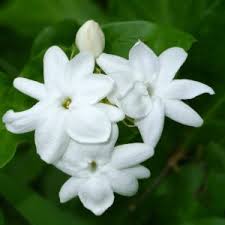 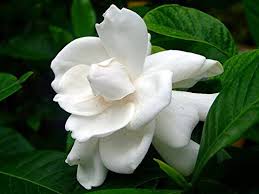 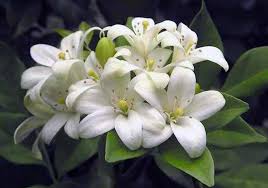 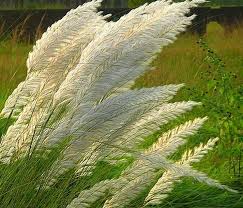 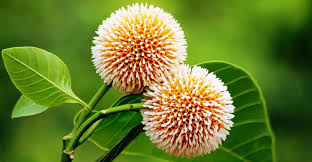 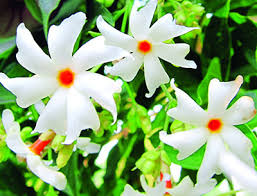 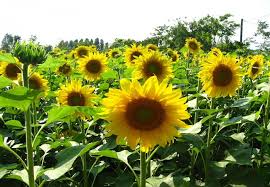 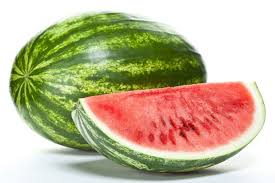 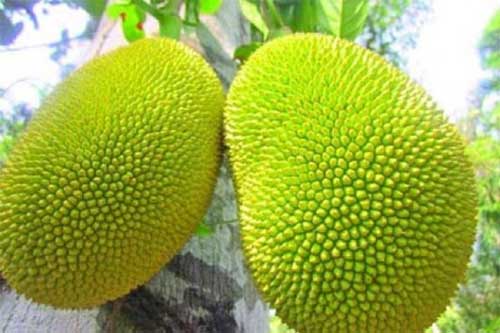 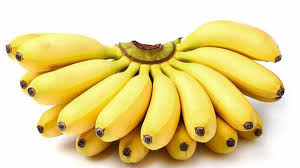 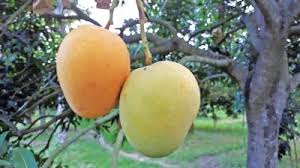 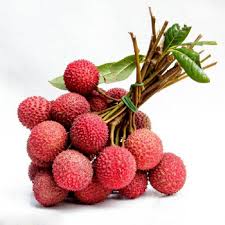 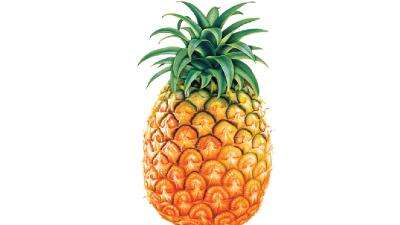 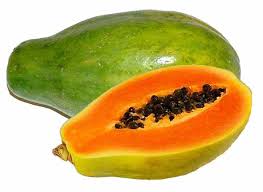 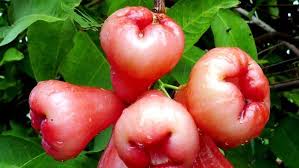 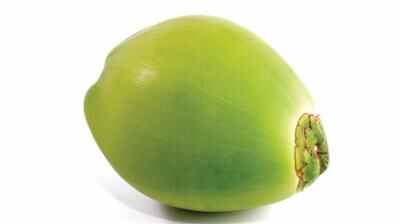 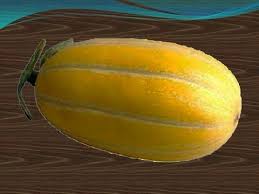 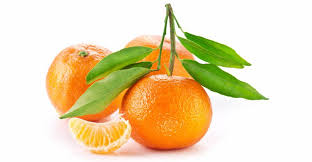 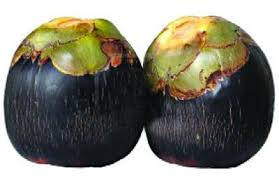 আজকের পাঠ
নানা রঙের  ফুলফল 
পাঠ্যাংশ : আমাদের দেশ ..........সাদা।
শিক্ষকের পাঠ
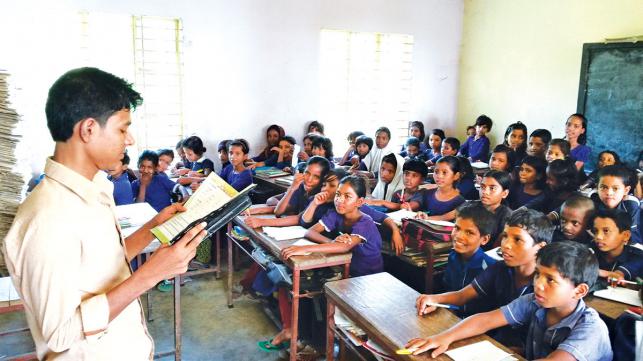 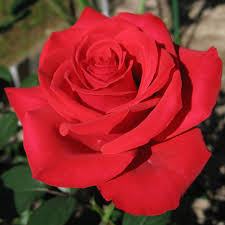 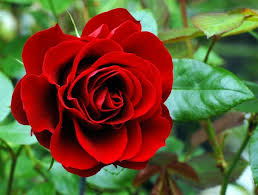 আমদের দেশ ফুলের দেশ, ফলের দেশ। নানা রঙের ও নানা রকমের ফুলফল দেখা  যায় সারা বছর জুড়ে। গোলাপ ফোটে সারা বছর। লাল, সাদা, গোলাপি বিভিন্ন রঙের। গোলাপের সুগন্ধ আছে।
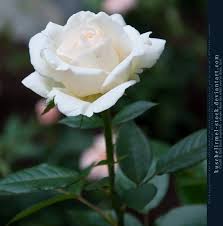 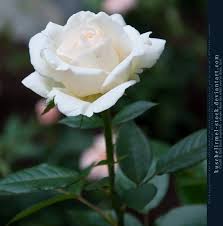 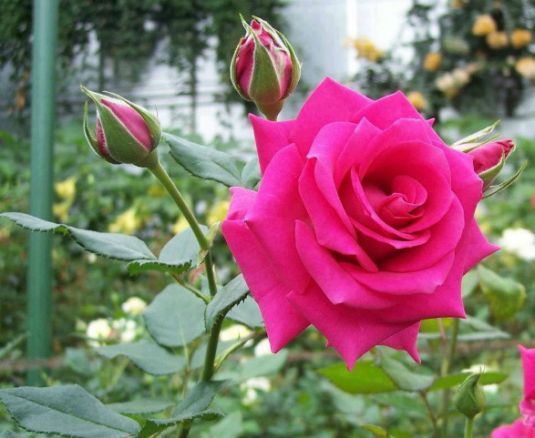 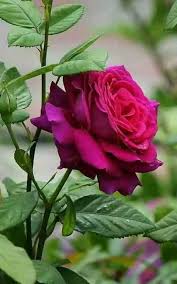 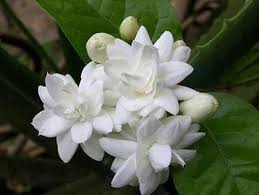 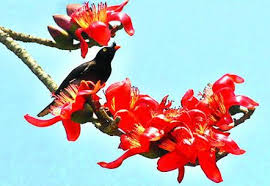 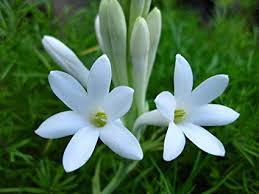 লাল রং নিয়ে ফোটে কৃষ্ণচূড়া, শিমল, পলাশ। এগুলো দেখতে খুবই সুন্দর কিন্তু সুবাস নেই। 
বেলি, রজনীগন্ধা, কামিনী,গন্ধরাজ, হাসনাহেনা, দোলনচাঁপা ও শিউলিও ফোটে অনেক। এগুলোর মিষ্টি গন্ধ মন ভরিয়ে দেয়। এ সব ফুলের রং সাদা। টগর ও কাশফুলও সাদা।
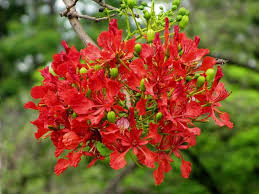 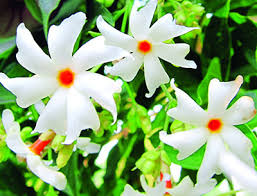 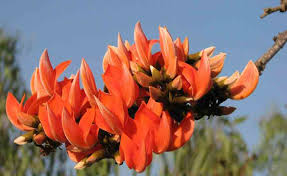 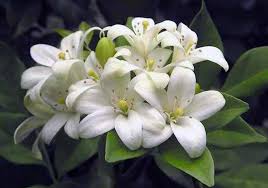 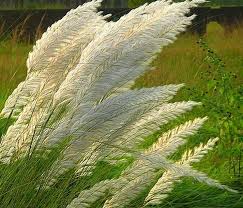 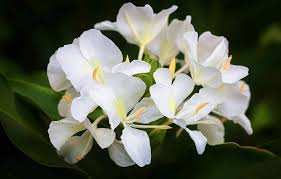 শিক্ষার্থীদের সরব পাঠ
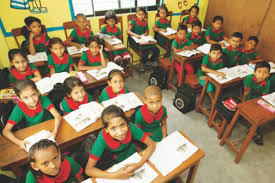 ভালো
সুন্দর
কিছু শব্দের অর্থ জেনে নেই
অর্থ
শব্দ
নানা রকম
সুবাস
বিভিন্ন
সুগন্ধ
নিচের যুক্তবর্ণগুলো ভেঙে শব্দ তৈরি করি
ন্ধ  =  ন  +  ধ  ∑  সুগন্ধ , গন্ধরাজ 

               ষ্ণ  =  ষ  +  ণ  ∑  কৃষ্ণচূড়া , বিষ্ণুপুর 

                ষ্ট  =  ষ  +  ট ∑  মিষ্টি , বৃষ্টি
দলীয় কাজ
গন্ধ নেই এমন তিনটি ফুলের নাম লিখ।  
 
 গোলাপ ফুল সম্পর্কে তিনটি বাক্য লিখ।
মূল্যায়ন
তিনটি লাল রঙের ফুলের নাম লিখ। 

  তিনটি সাদা রঙের ফুলের নাম লিখ। 

 ষ্ণ , ষ্ট যুক্তবর্ণ দুটি ভেঙে একটি করে শব্দ লিখ।
ওয়ানডে ওয়ান ওয়ার্ড
সুগন্ধ                          সুবাস
১ম কাজ
বাড়ির কাজ
তোমাদের বাংলা খাতার এক পৃষ্ঠায় নিচের লাইনটি লিখে নিয়ে আসবে :
২য় কাজ
আলোচ্য পাঠ্যাংশটুকু (আমাদের দেশ ........সাদা।) পড়ি আসবে।
সবাইকে ধন্যবাদ
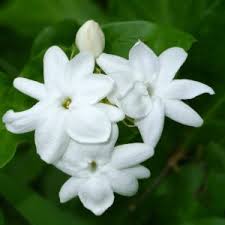 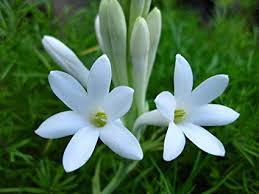 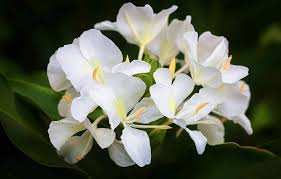 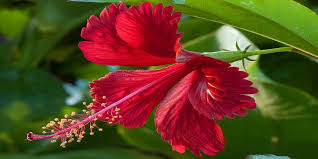 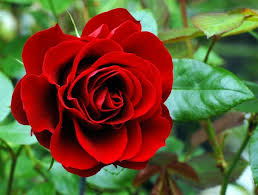 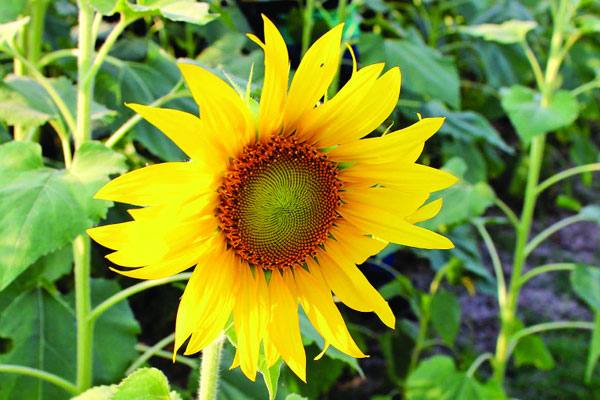 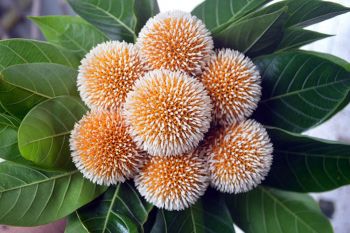